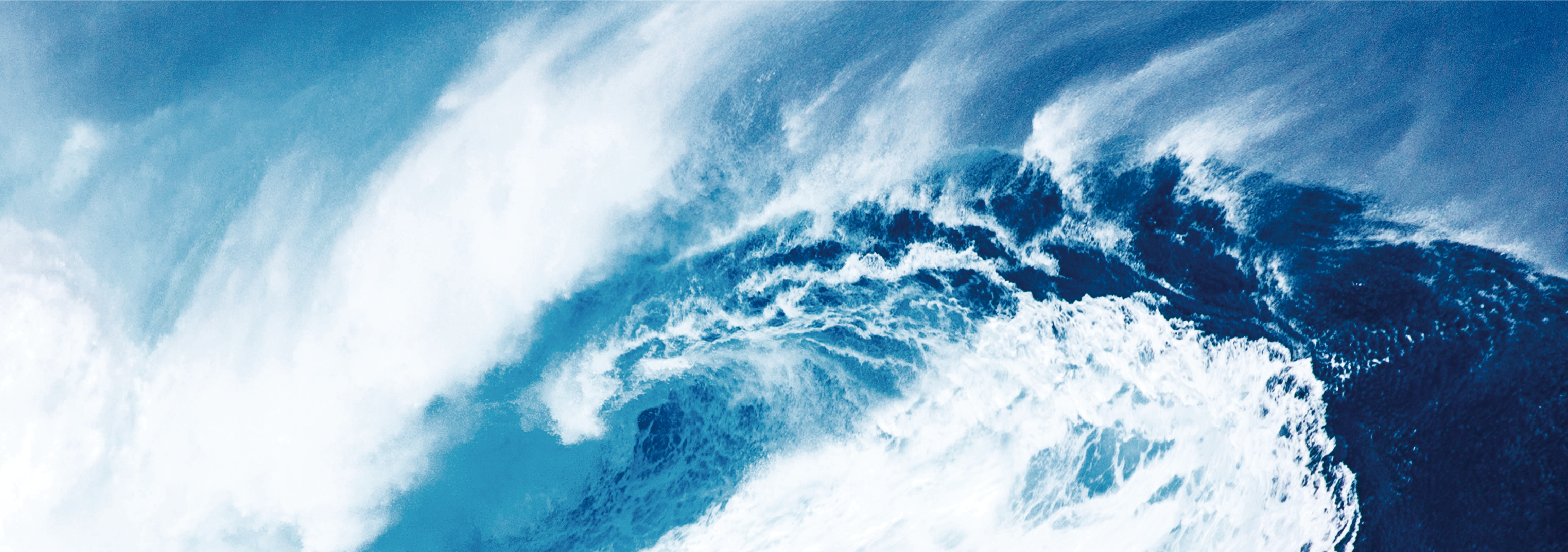 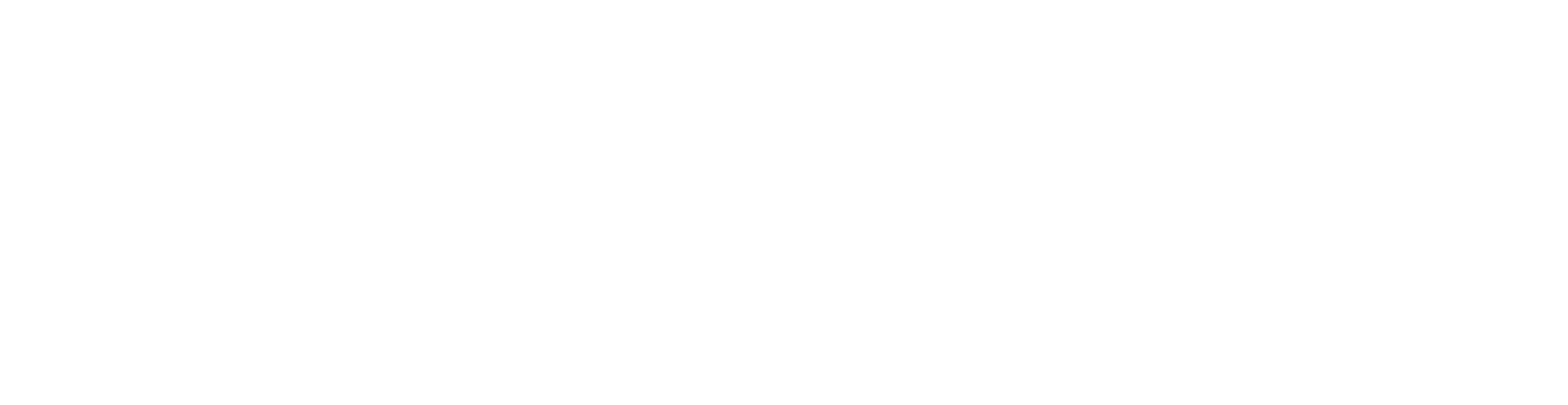 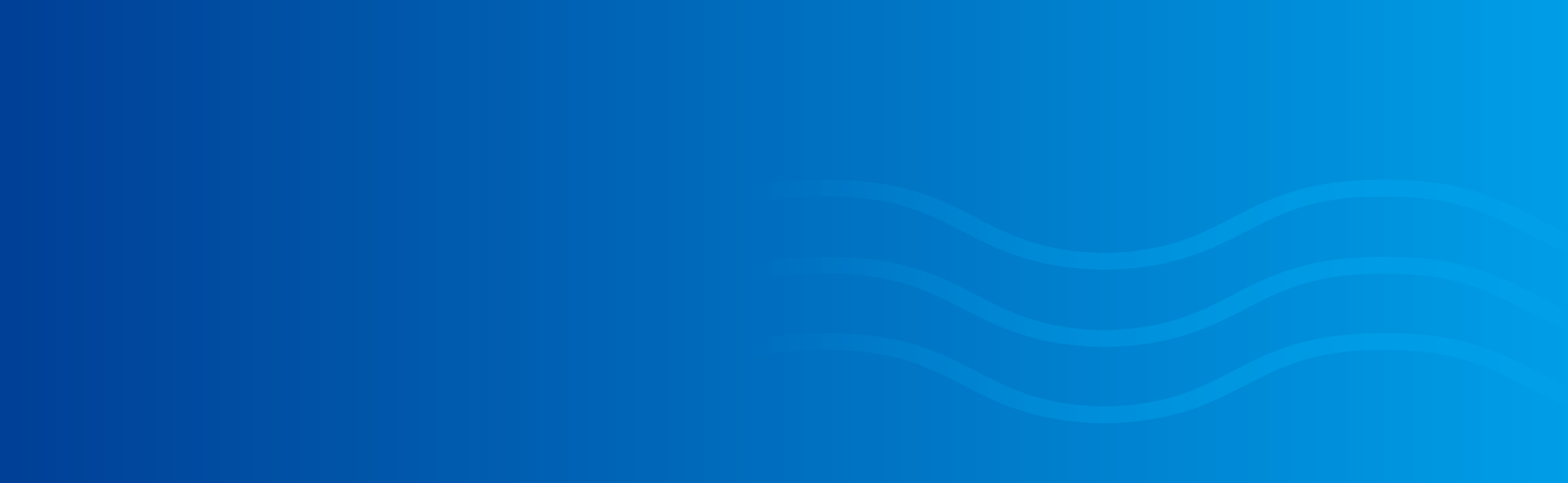 中国海洋大学
工程管理硕士（MEM）面试报告
报告人：XXXX
2025年3月
教育背景
工作经历及业绩
研究计划
二
三
一
目录
目  录
CONTENTS
CONTENTS
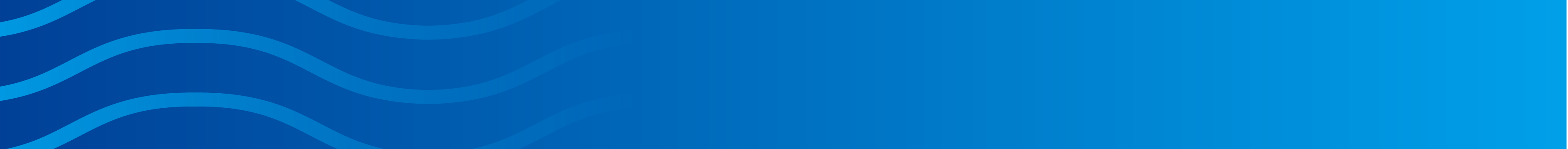 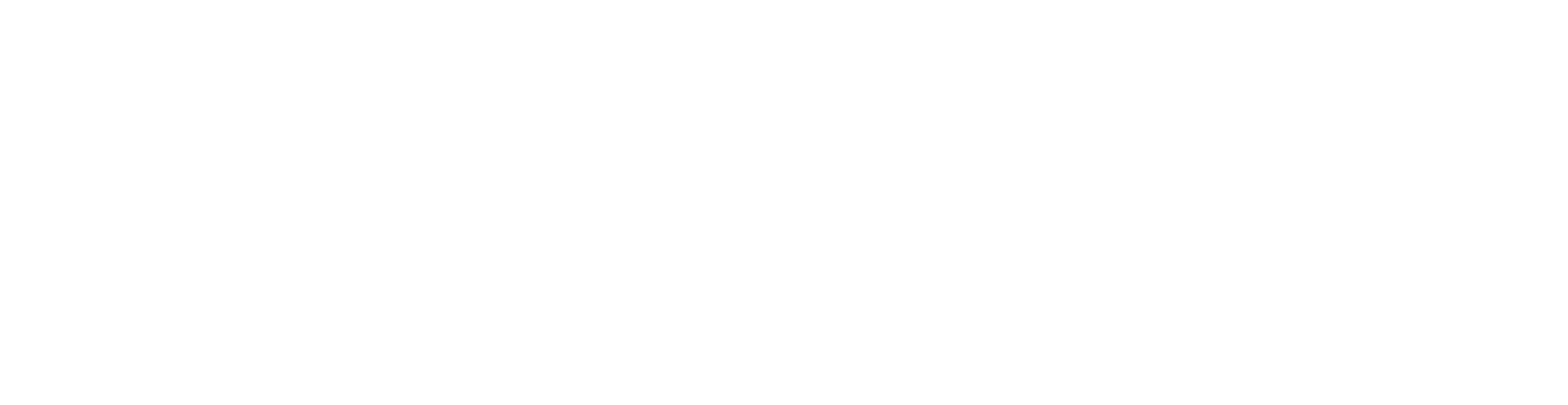 一、教育背景
请列出个人高等学历、学位教育情况。
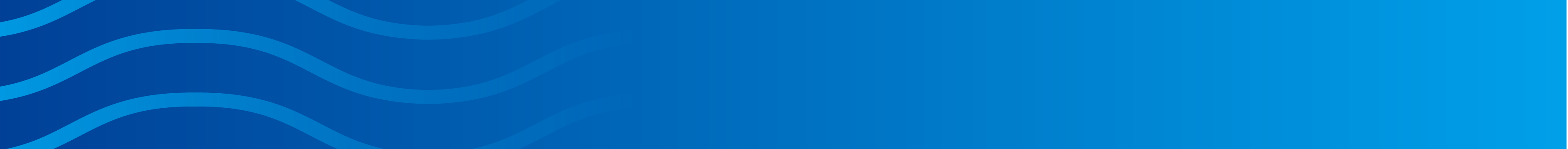 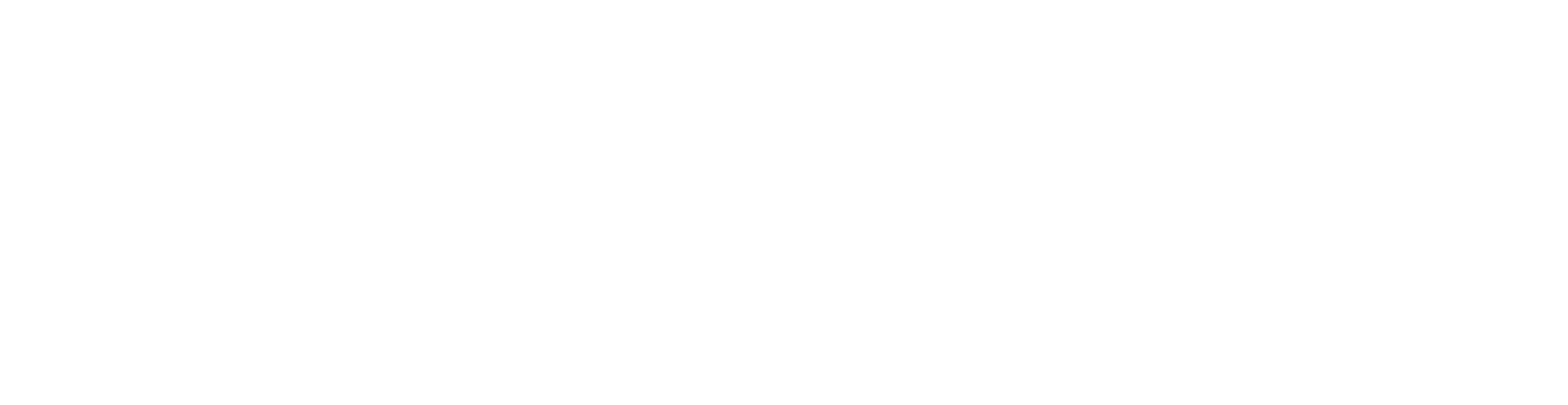 二、工作经历及业绩
1.介绍个人工作单位、岗位情况，对岗位工作情况进行简要描述（含个人创业情况）。

2.介绍个人在工作中所取得的代表性业绩（不超过3项），及在单位或社会上取得的主要荣誉或奖励情况。
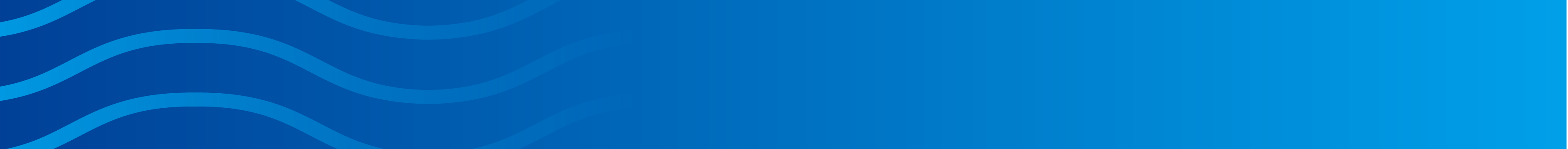 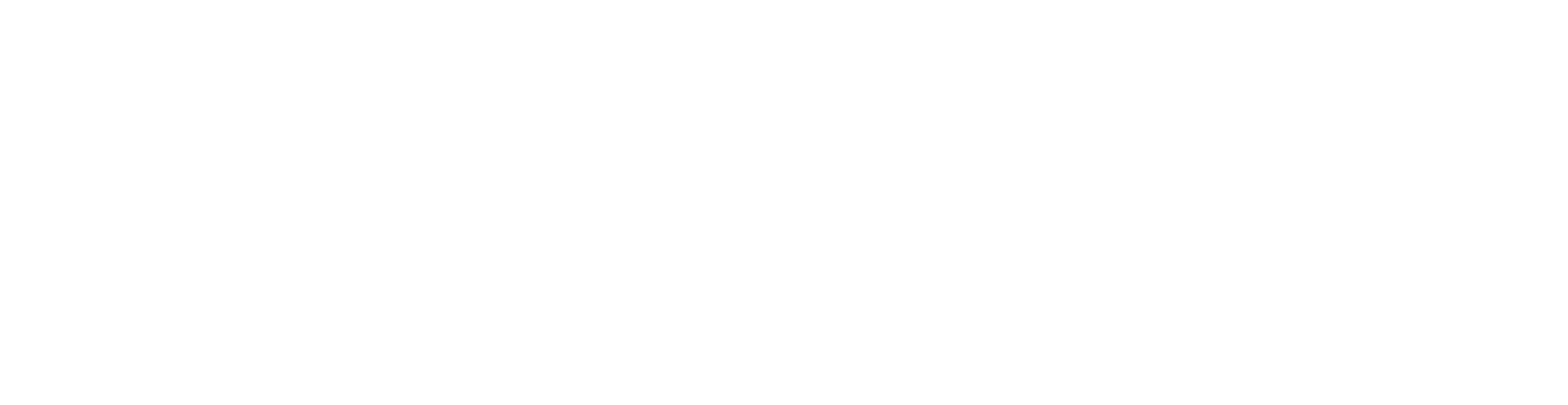 三、研究计划
简述个人未来一段时间学习发展规划、个人学位论文工作拟针对的研究问题和初步研究思路。
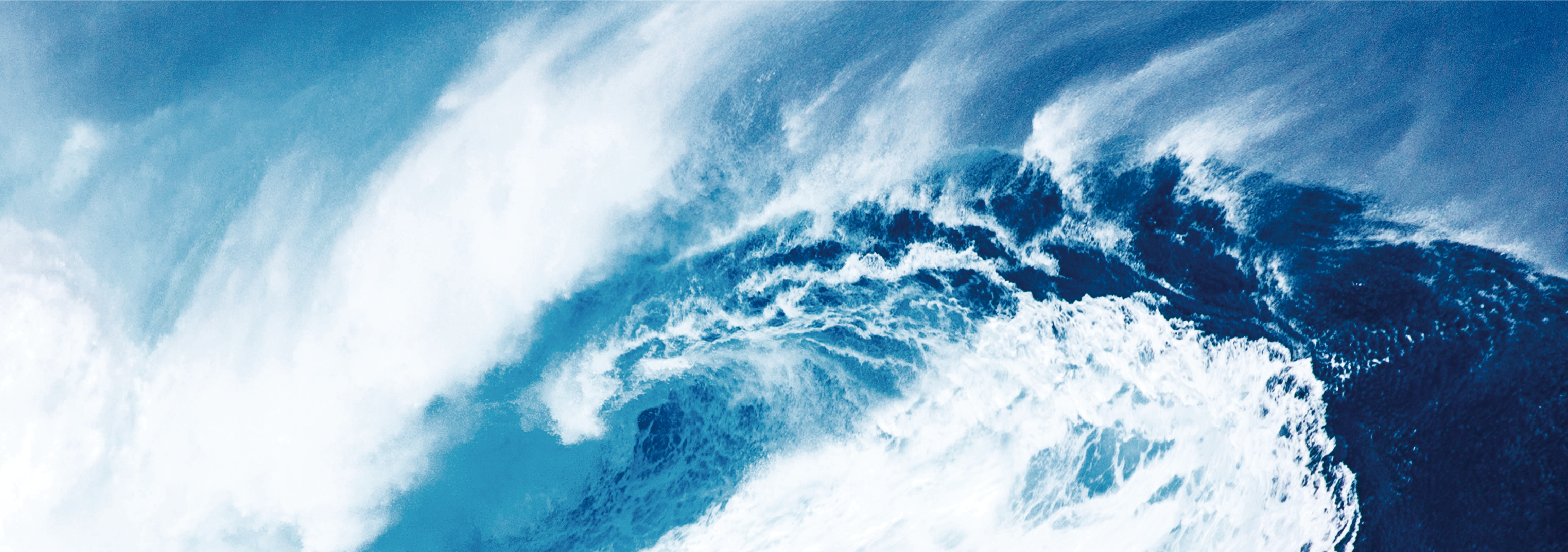 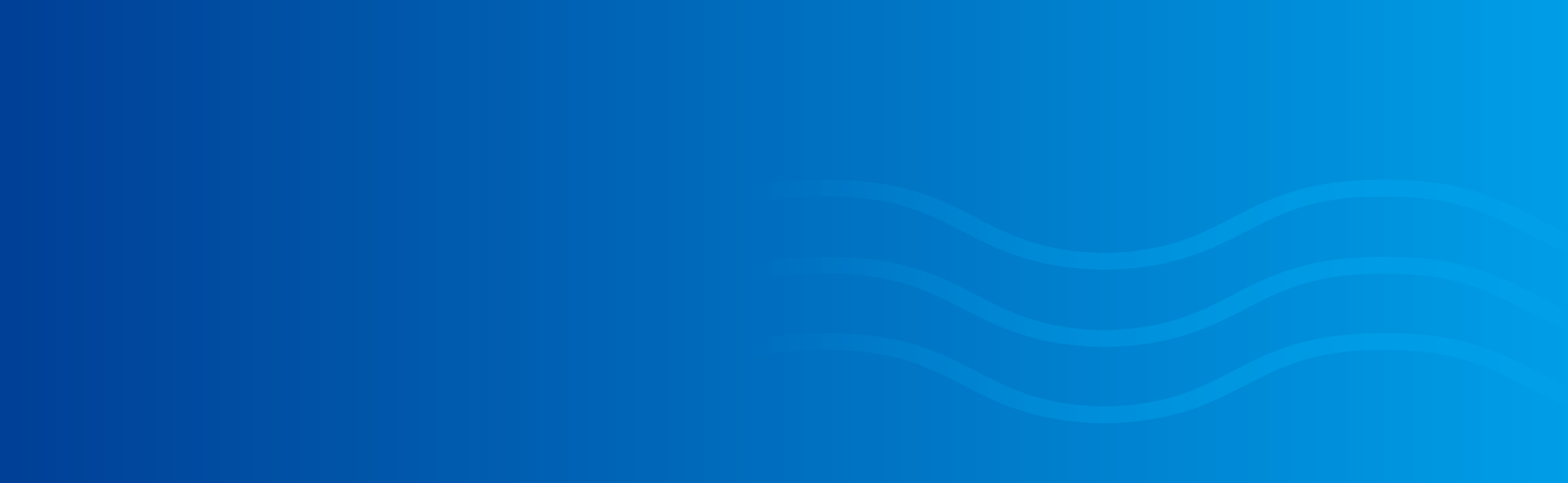 谢谢